বাংলাদেশ ও বিশ্ব পরিচয়
অষ্টম শ্রেণি
৪০ মিনিট
ছবিগুলো দেখি
নেত্রকোনা
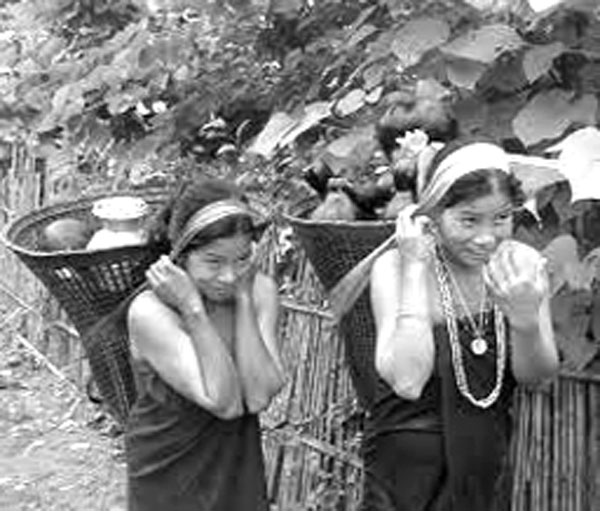 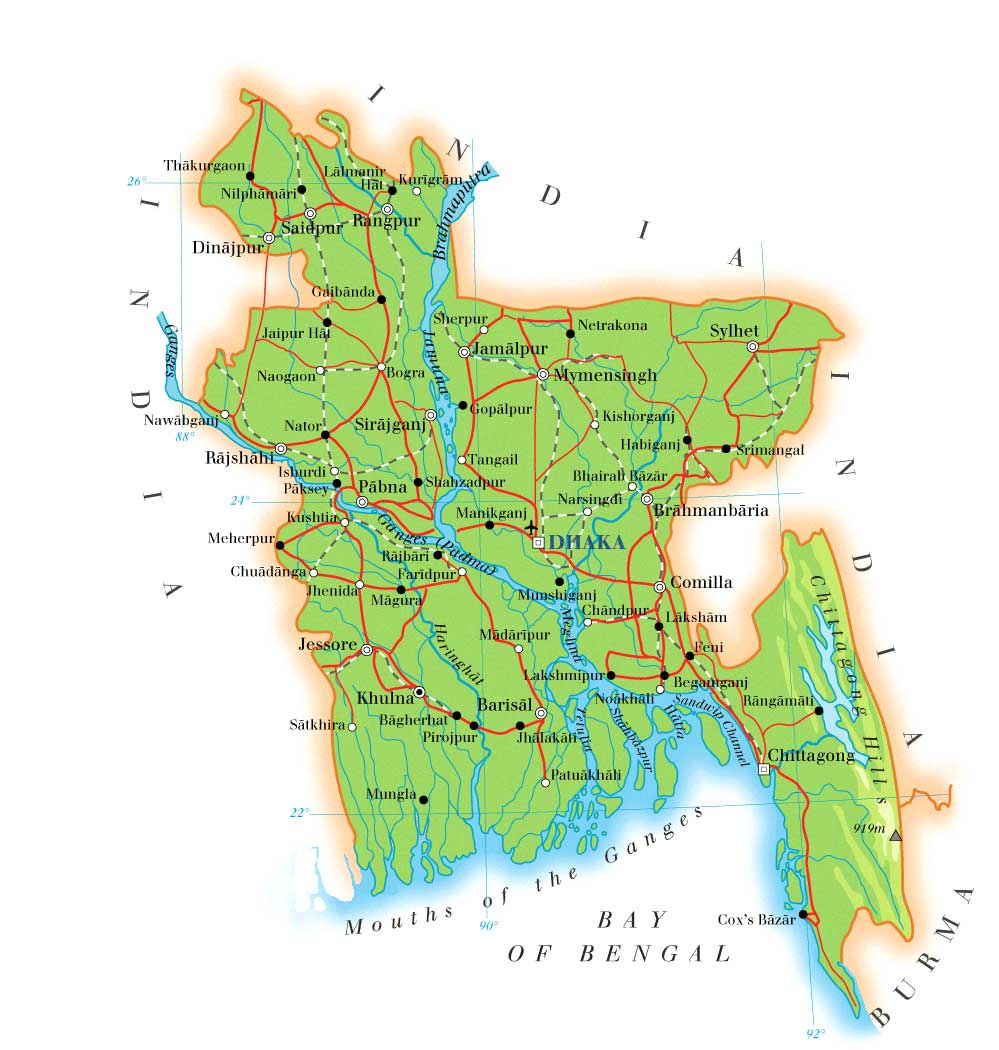 শেরপুর
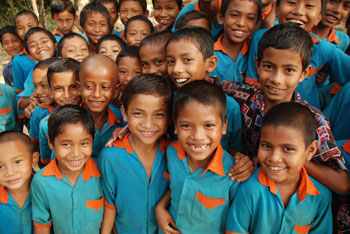 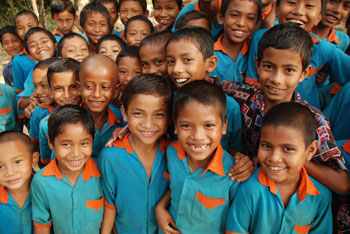 ময়মনসিংহ
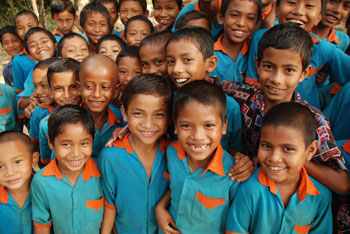 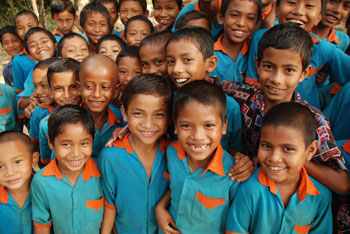 জামালপুর
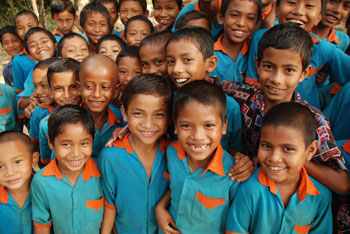 ?
টাংগাইল
ক্ষুদ্র নৃ-গোষ্ঠী গারো
বাংলাদশের মানচিত্র
গারো
অধ্যায়- এগার
পৃষ্ঠা ৯৩-৯৫
শিখণফল
এ পাঠ শেষে শিক্ষার্থীরা

বাংলাদেশের কোন অঞ্চলে গারোদের অবস্থান তা লিখতে পারবে;
গারোদের সামাজিক জীবনের বর্ণনা দিতে পারবে; 
গারোদের ধর্মীয় জীবনের বর্ণনা করতে পারবে;
গারোদের সাংস্কৃতিক জীবনের বৈশিষ্ট্য ব্যাখ্যা করতে পারবে।
ছবিটি দেখি
গারোদের সামাজিক জীবন
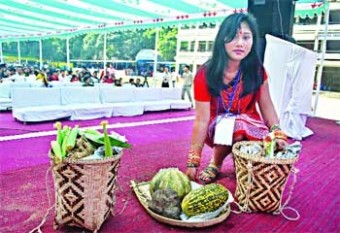 গারোরা  মাতৃসূত্রীয়
মাতা পরিবার প্রধান
সন্তানরা মায়ের উপাধি ধারণ করে
গারো সমাজের মূলে রয়েছে মাহারি
একই মাহারির নারী-পুরুষে বিয়ে নিষিদ্ধ
পিতা সংসার ব্যবস্থাপনার দায়িত্ব পালন করে
ছোট  কন্যা পরিবারের সমুদয় সম্পত্তির উত্তরাধিকার লাভ করে
গারোদের অর্থনৈতিক জীবন
ছবিগুলি দেখি
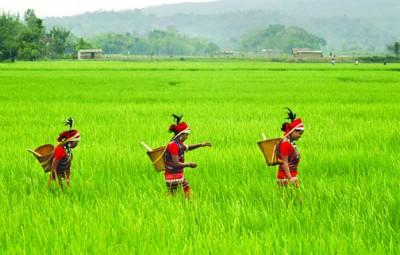 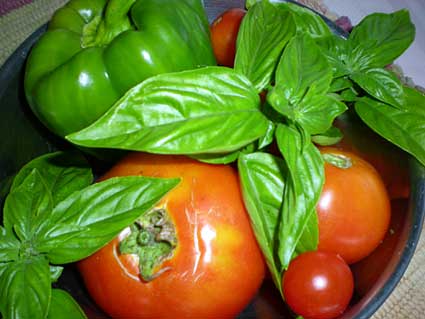 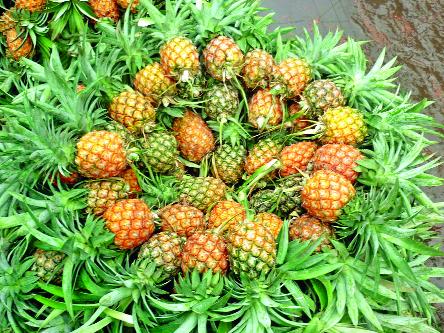 নানা রকম সবজি
আনারস
ধান
গারোরা পূর্বে জুম চাষ করত। সমতলের গারোরা জুম চাষ করেনা। তারা ধান ,নানা রকম সবজি ও আনারস উৎপাদন করে।
ছবিগুলো দেখি
গারোদের ধর্মীয় জীবন
অতীতে
সূর্য পুজা
চন্দ্র পুজা
বজ্র পুজা
মাটি পুজা
বর্তমানে গারোদের অনেকেই খ্রীষ্টান
গারোদের সাংস্কৃতিক জীবন
ছবিগুলো দেখি
?
?
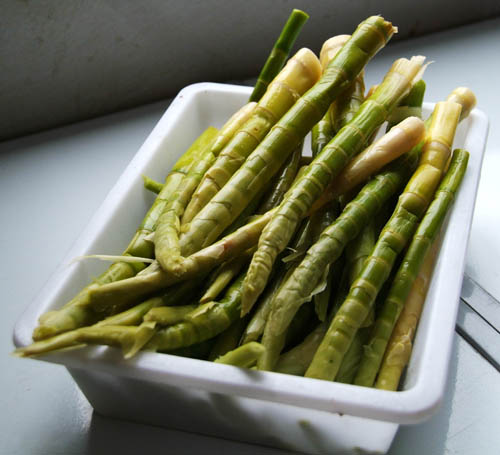 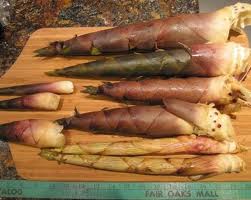 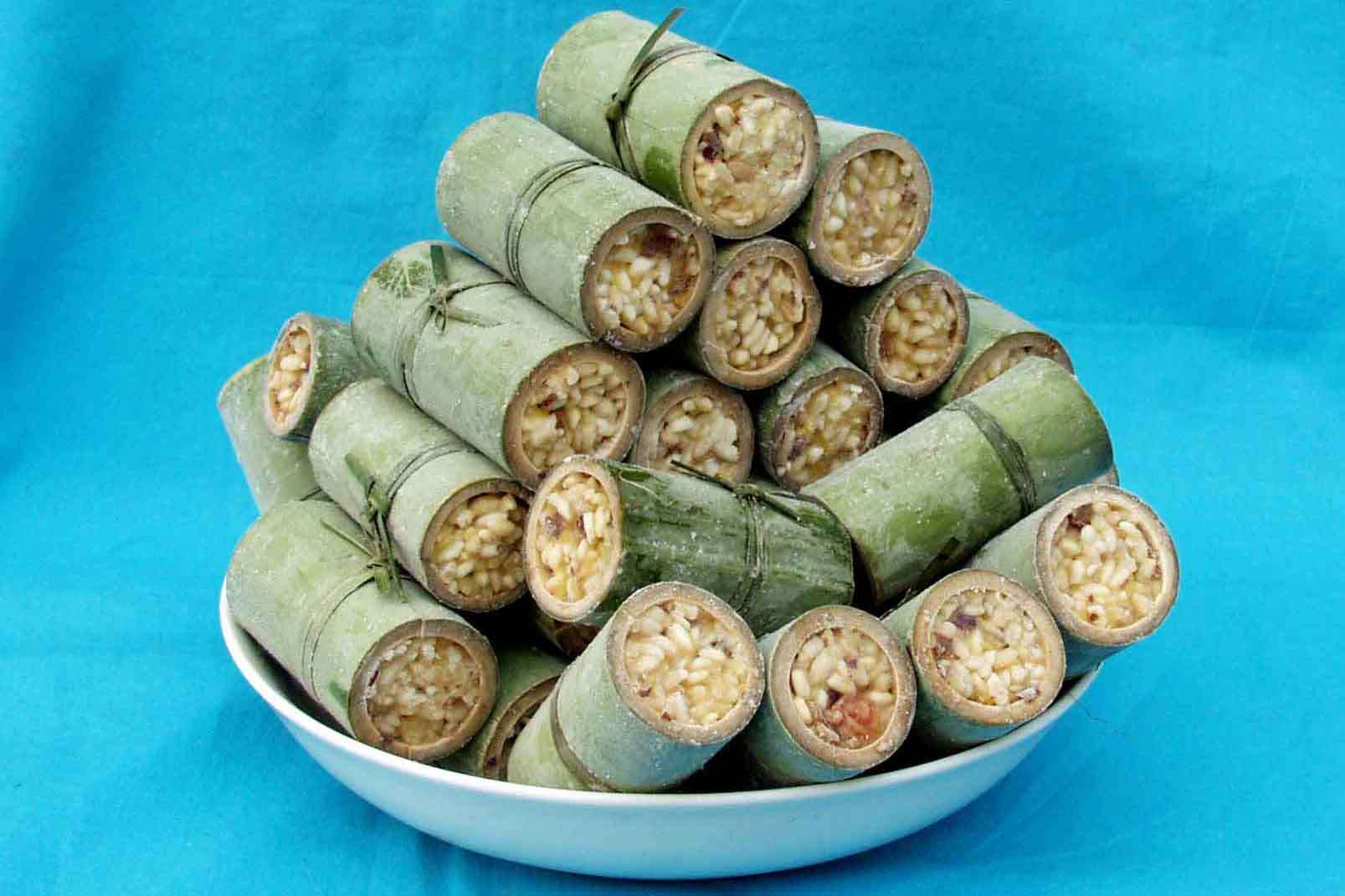 ?
কচি বাঁশের খাবার
কচি বাঁশের গুঁড়ি
কচি বাঁশ
?
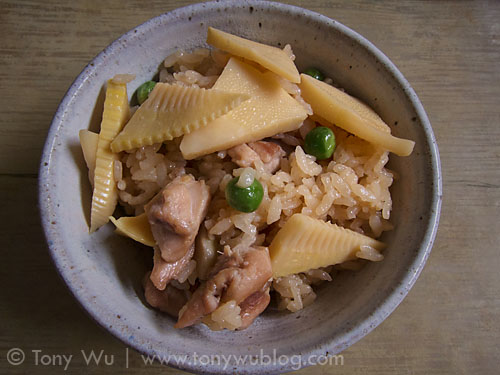 কচি বাঁশের খাবার
গারোদের প্রিয় কচি বাঁশের খাবারের নাম মিউয়া
গারোদের সাংস্কৃতিক জীবন
ছবিগুলো দেখি
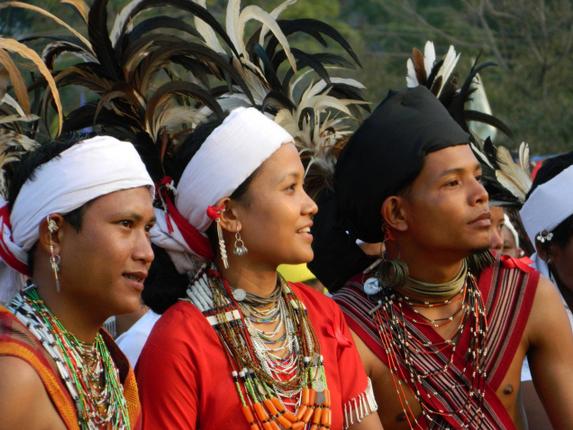 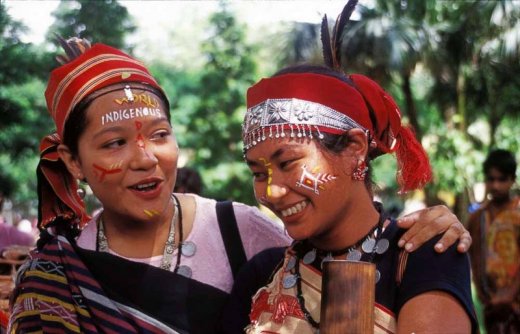 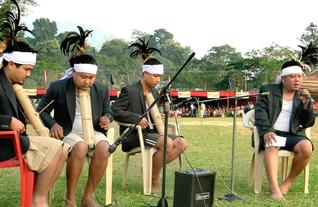 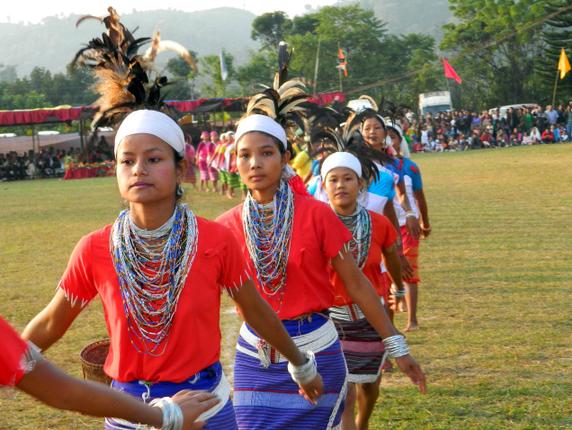 বিভিন্ন অনুষ্ঠানে হাসি খুশী গারো
গারোদের সাংস্কৃতিক জীবন
ছবিগুলো দেখি
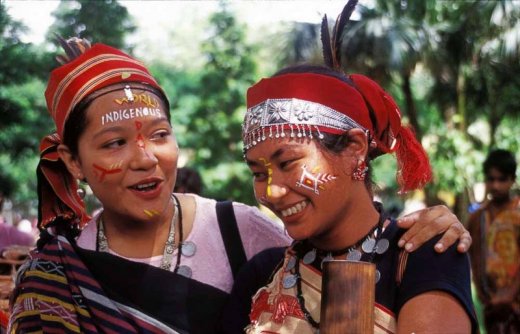 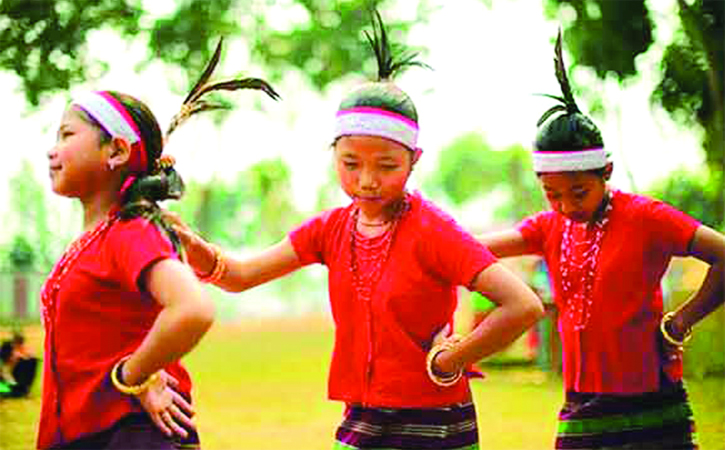 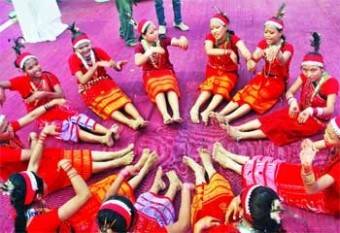 নাচতেছে
নাচতেছে
হাসতেছে
আমোদপ্রিয় গারো
গারোদের সাংস্কৃতিক জীবন
ছবিটি দেখি
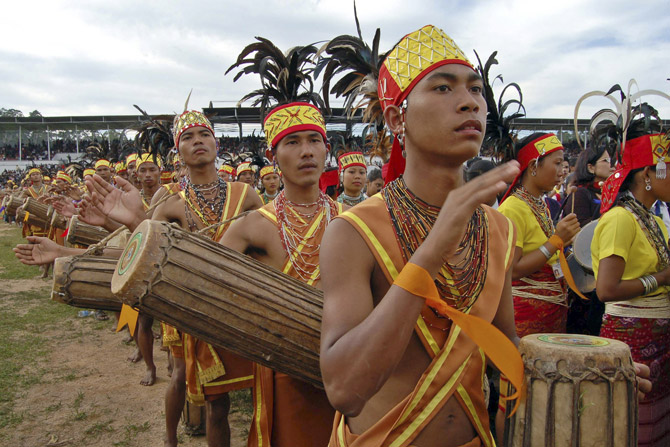 গারোদের সবচেয়ে বড় অনুষ্ঠানের নাম ওয়ানগালা
দলীয় কাজ
ক দল ; গারোদের সামাজিক জীবনের বৈশিষ্টের তালিকা তৈরি কর।
খ দল; গারোদের ধর্মীয় জীবনের বৈশিষ্টের তালিকা তৈরি কর।
প্রশ্নগুলোর উত্তর দাও
মিউয়া কি?
গারোরা কোন কোন জেলায় বাস করে?
বর্তমানে গারোরা কোন ধর্মের অনুসারী?
বাড়ির কাজ
গারোদের সামাজিক জীবন ও ধর্মীয় জীবনের বৈশিষ্ট আলোচনা কর।
মোহাম্মদ শহীদুল ইসলাম
সহকারী শিক্ষক 
হাজিগাঁও বরুমচড়া উচ্চ বিদ্যালয়
Email: shahidislam001@gmail.com
সবাইকে ধন্যবাদ